FONKSİYONLAR
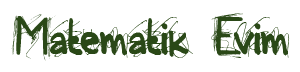 f(x)=x2-5x+7 ise f(-2)=?
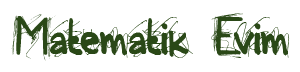 f(x)= |x-5|-11 f(1)=?
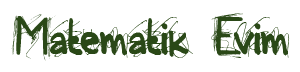 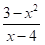 f(x)=            tanım kümesini bulunuz.
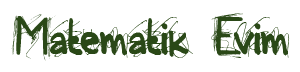 f(x)=5+3x    g(x)=x2-2 olduğuna göre;(f+g)­(1)       (f-g)(-1)       (f.g)(-3)      (f/g)(-2) değerlerini hesaplayınız.
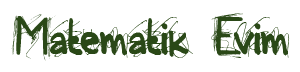 f birim fonksiyon f(x)=(m-2)x2 + (n+3)x + k+7 ise m+n-k=?
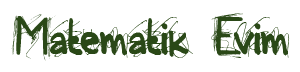 f sabit fonksiyon f(x)=(m+2)x+3m-1 ise f(7)=?
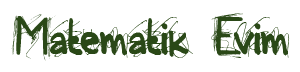 f(x) çift fonksiyon f(x)=(a-5)x3+(b+2)x2-(3b-6)x+a-b+1 buna göre f(1)=?
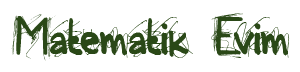 f(x)=3x+1 (fog)(x)=x2-2x+7 ise g(1)=?
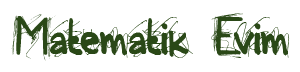 Gerçek sayılar kümesinde tanımlı f fonksiyonu için f(x-7)=2x+11  ise f(x)=?
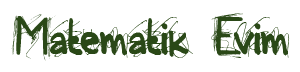 Gerçek sayılar kümesinde tanımlı f ve g fonksiyonları için f(x)=2x+5 , (fog)(x)= 7x+3 ise g(x)=?
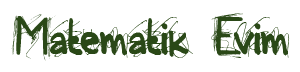 Gerçek sayılar kümesinde tanımlı f fonksiyonu için   f(     )= 2x-11 ve f-1(3)=        ise a=?
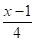 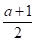 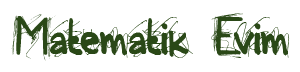 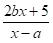 f:R-{3}R-[-2} olmak üzere f(x)= fonksiyonu veriliyor. Buna göre a+b kaçtır?
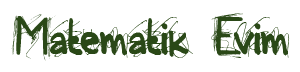